Keeping California Golden throughclean, affordable Transportation
March 17, 2015
Senate  Transportation and Housing  Committee
Environmental  Quality Committee

Simon Mui, Ph.D. 
Director, California Vehicles & Fuels
California’s Advanced Clean Cars Program:  Greater Choice of Clean, Efficient Vehicles Equals Lower Fuel Bills
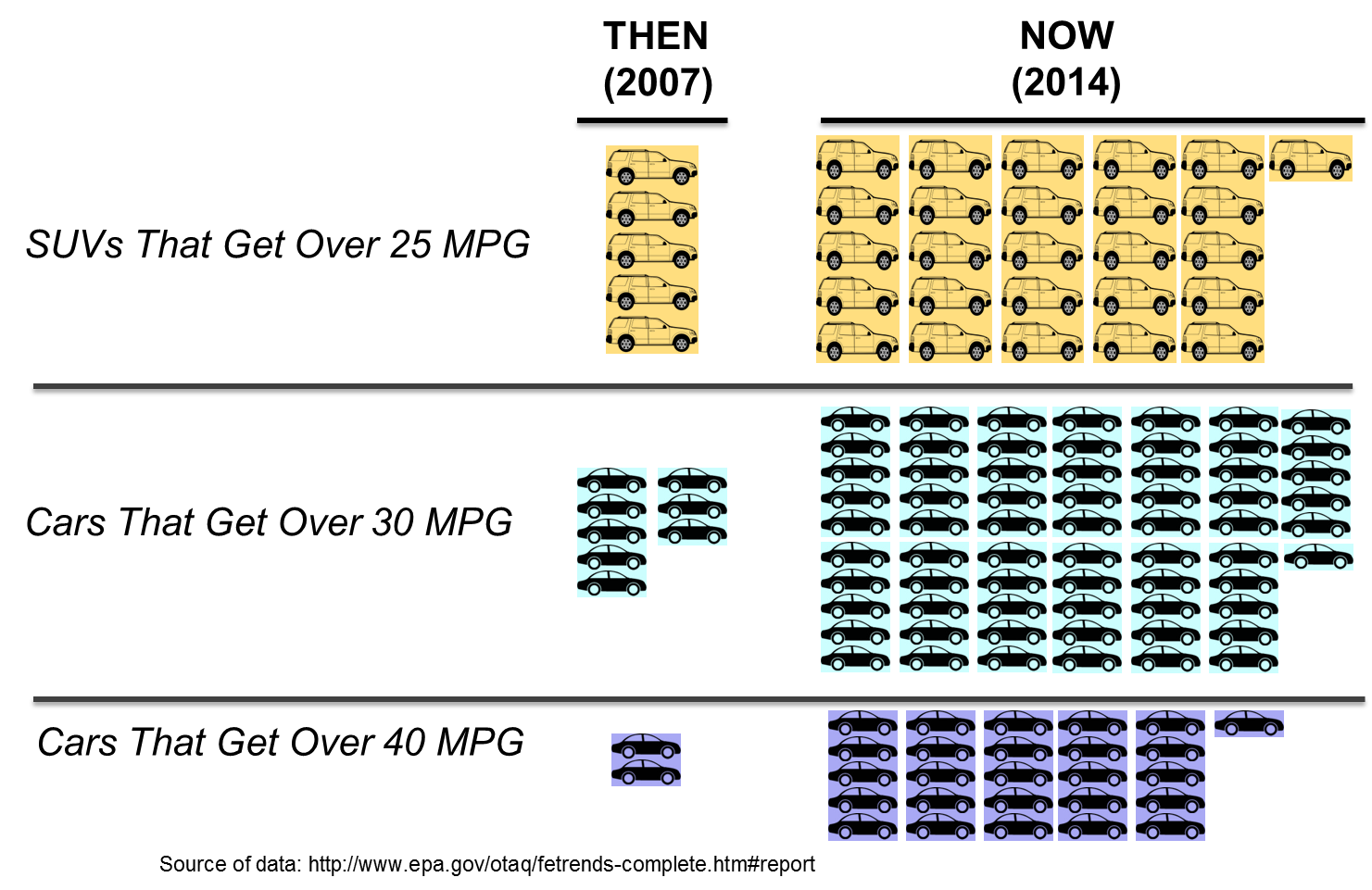 Low Carbon Fuel Standard:  Increased clean fuel investments, supplies, and energy diversification
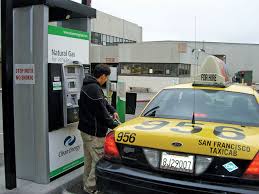 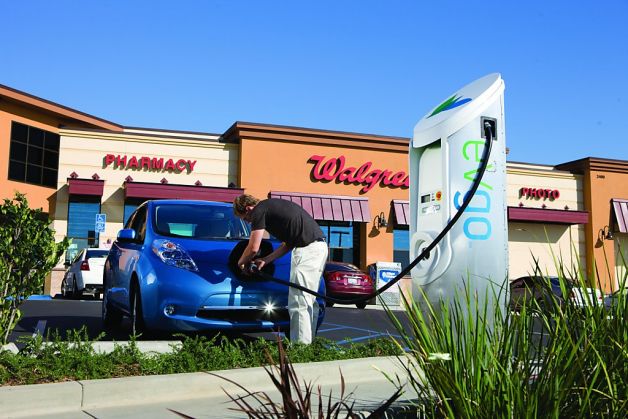 Causes of California gasoline price spikes
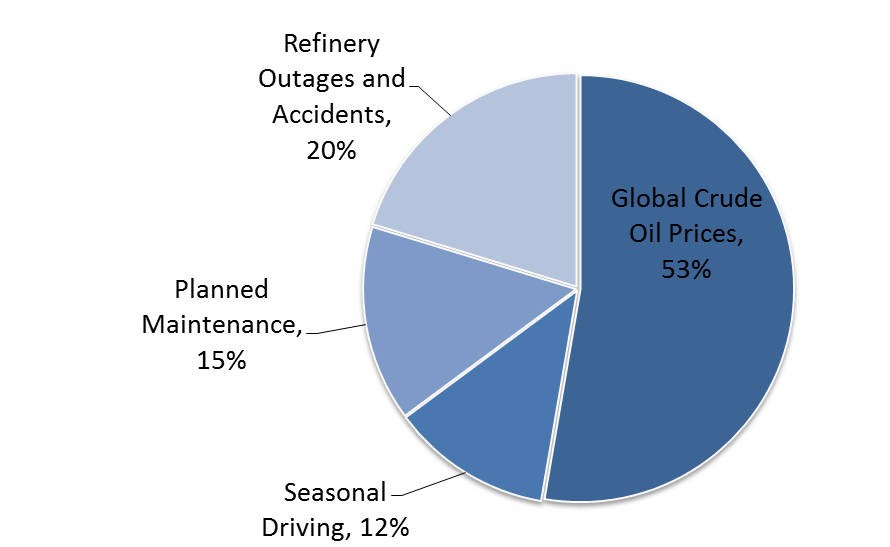 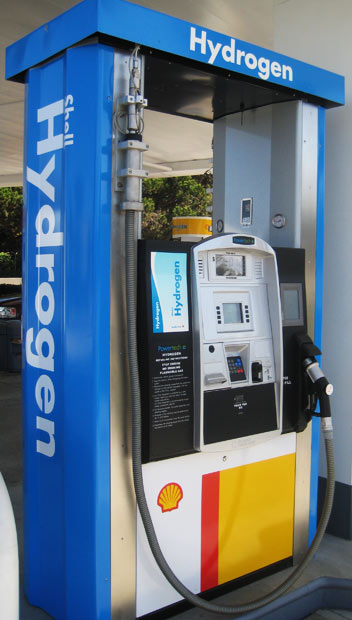 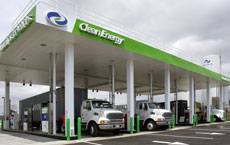 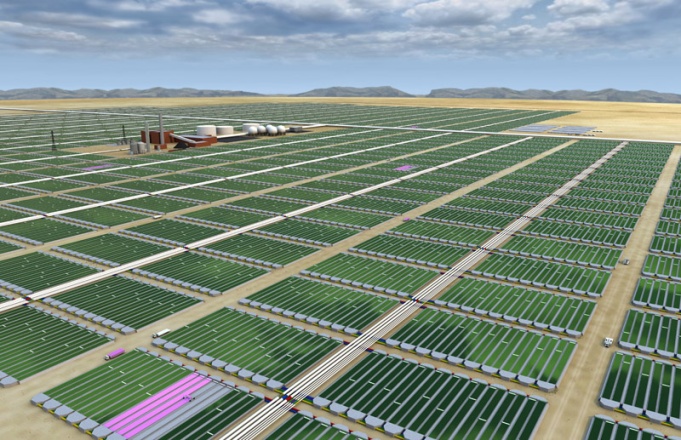 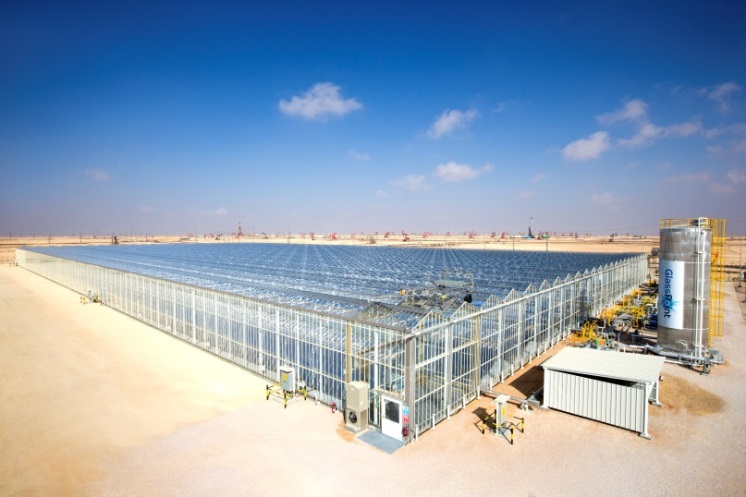 California’s Sustainable Communities Strategy (SB 375): Reduced Vehicle Miles Traveled to Meet California’s Climate Goals
“Without improved land use and transportation policy, 
California will not be able to achieve the goals of AB 32.”
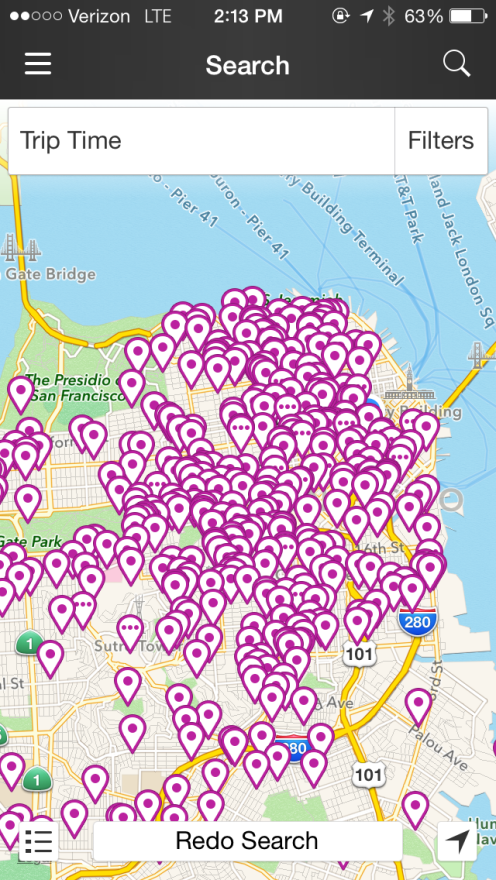 * Estimated from draft  CTP 2040
AB32 Benefits: Lower household fuel bills due to greater efficiency, more fuel choices, and less need to drive
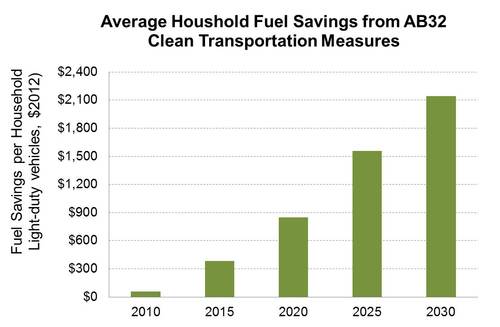 Includes AB32 scoping plan measures versus a no policy case 
Includes EIA and CEC price forecasts
Includes AB32 cap-and-trade and LCFS compliance costs and value
AB32 Benefits:  Less Pollution, Improved Public Health, Avoided Climate Damage, Increased Energy Security
American Lung Association and EDF report: Benefits from Low Carbon Fuel Standard and Cap & Trade are greatly benefiting state residents.
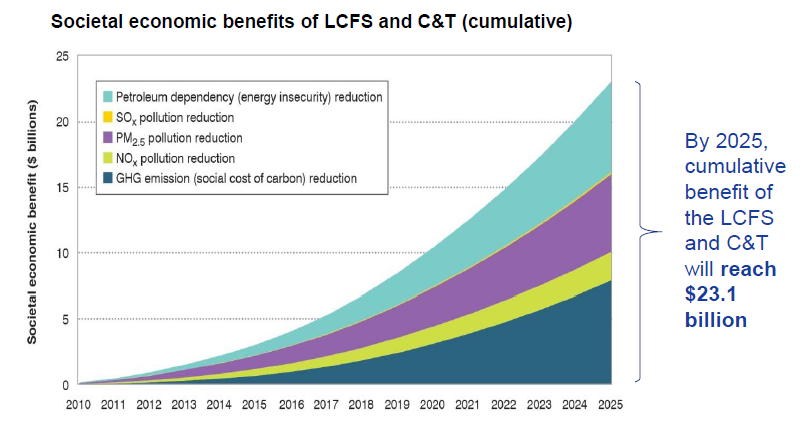 Tetratech, Inc. (2014), Driving California Forward, http://www.edf.org/climate/drivingcaliforniaforward
California Leadership Matters: International Partnerships
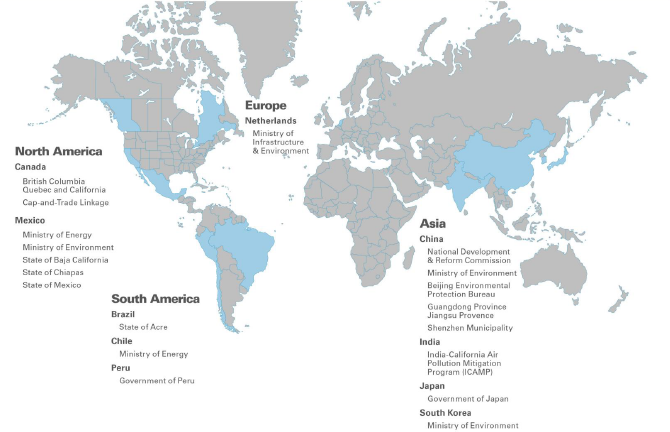 Source: ARB December Board Presentation, www.arb.ca.gov/board/books/2014/121814/14-10-3pres.pdf
Keeping California Golden: SB350 (De León-Leno) and SB32 (Pavley)
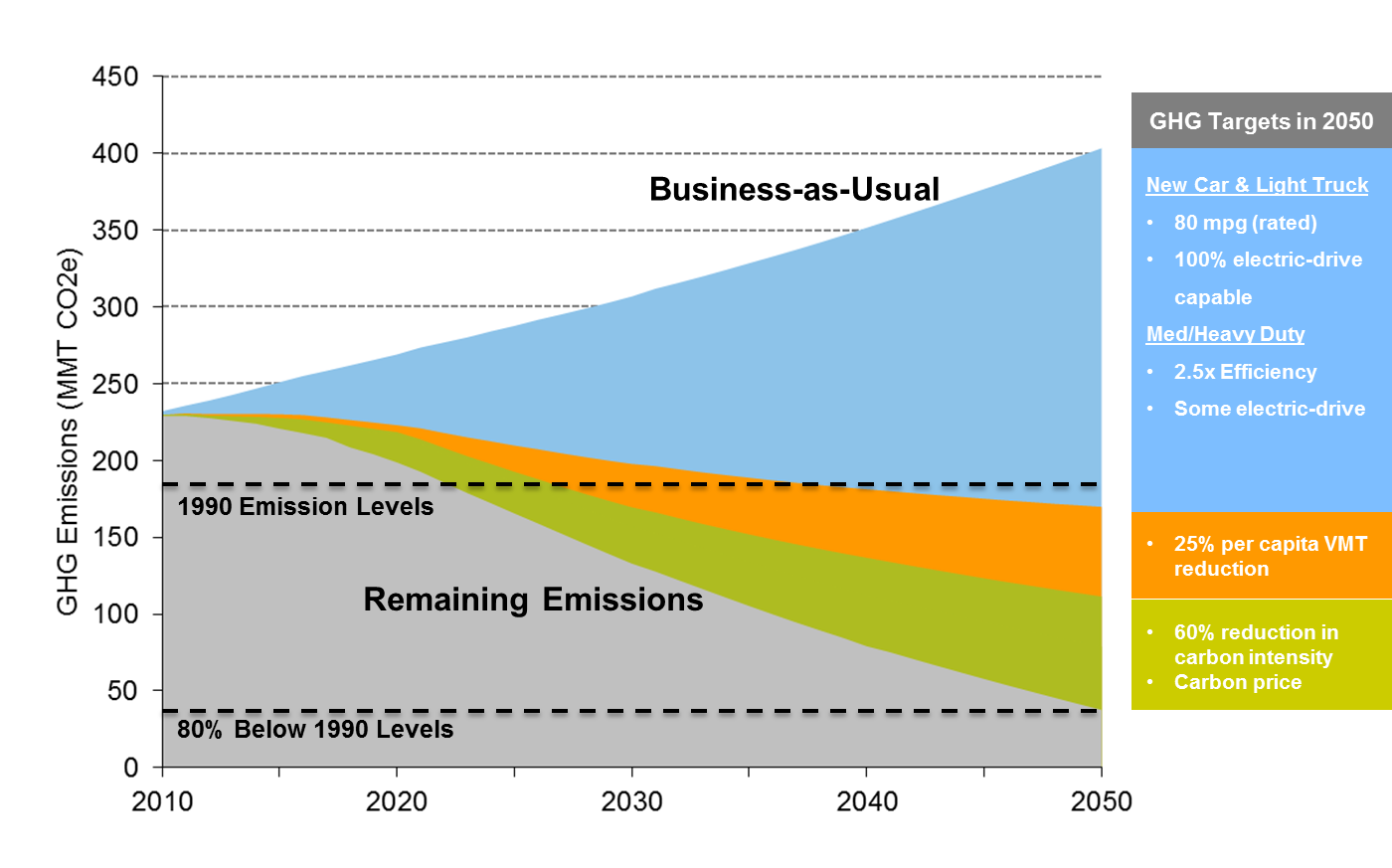 Illustrative scenario only